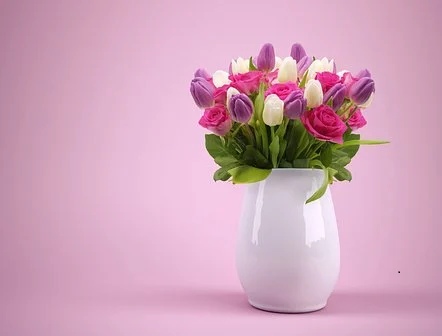 আজকের ক্লাসে সবাইকে 
স্বাগত
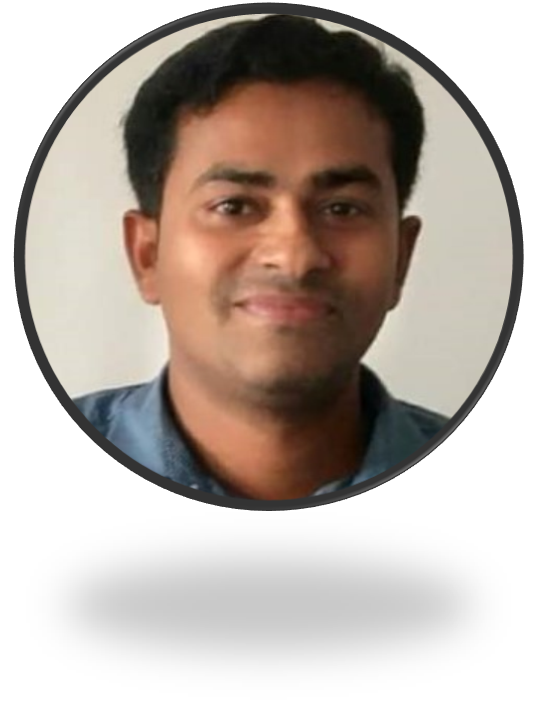 প্রণব সরকার
সহকারি শিক্ষক
আদমখাঁরকান্দি স প্রা বিদ্যালয়
কুলিয়ারচর, কিশোরগঞ্জ।
শ্রেণি -তৃতীয় 
বিষয় - প্রাথমিক গণিত
পাঠ- যোগ
অধ্যায় - ২
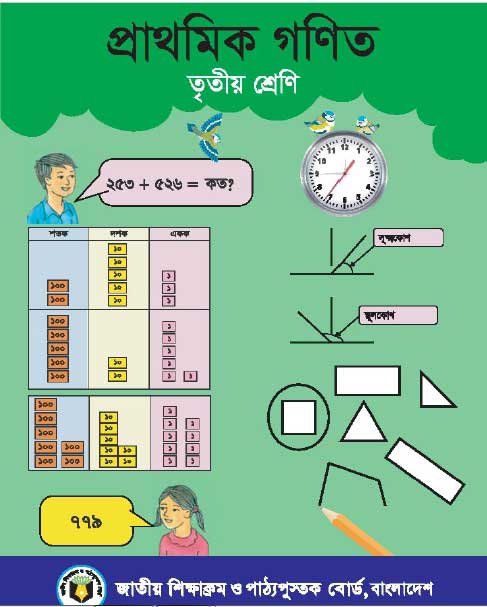 শ্রেণিঃ ৪র্থ   
বিষয়ঃ প্রাথমিক গণিত
অধ্যায়ঃ দ্বিতীয় (যোগ ও বিয়োগ )
শিখনফল
৯.১.১ হাতে না রেখে দুই বা তিন অংক বিশিষ্ট সর্বাদিক তিনটি সংখ্যা উপরে নিচে এবং পাশাপাশি যোগ করতে পারবে।
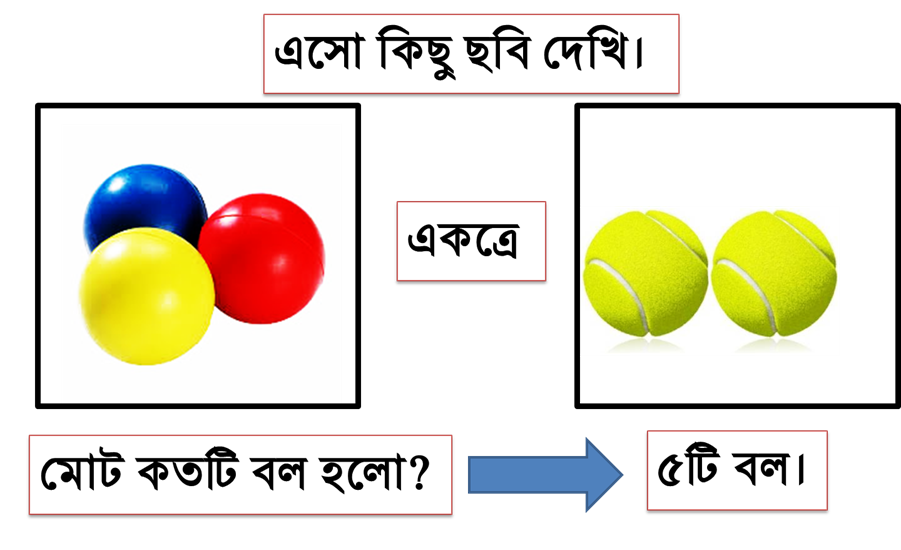 এসো কিছু ছবি দেখি।
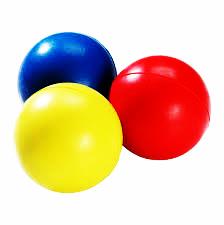 একত্রে
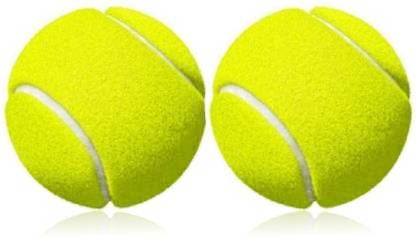 ৫টি বল।
মোট কতটি বল হলো?
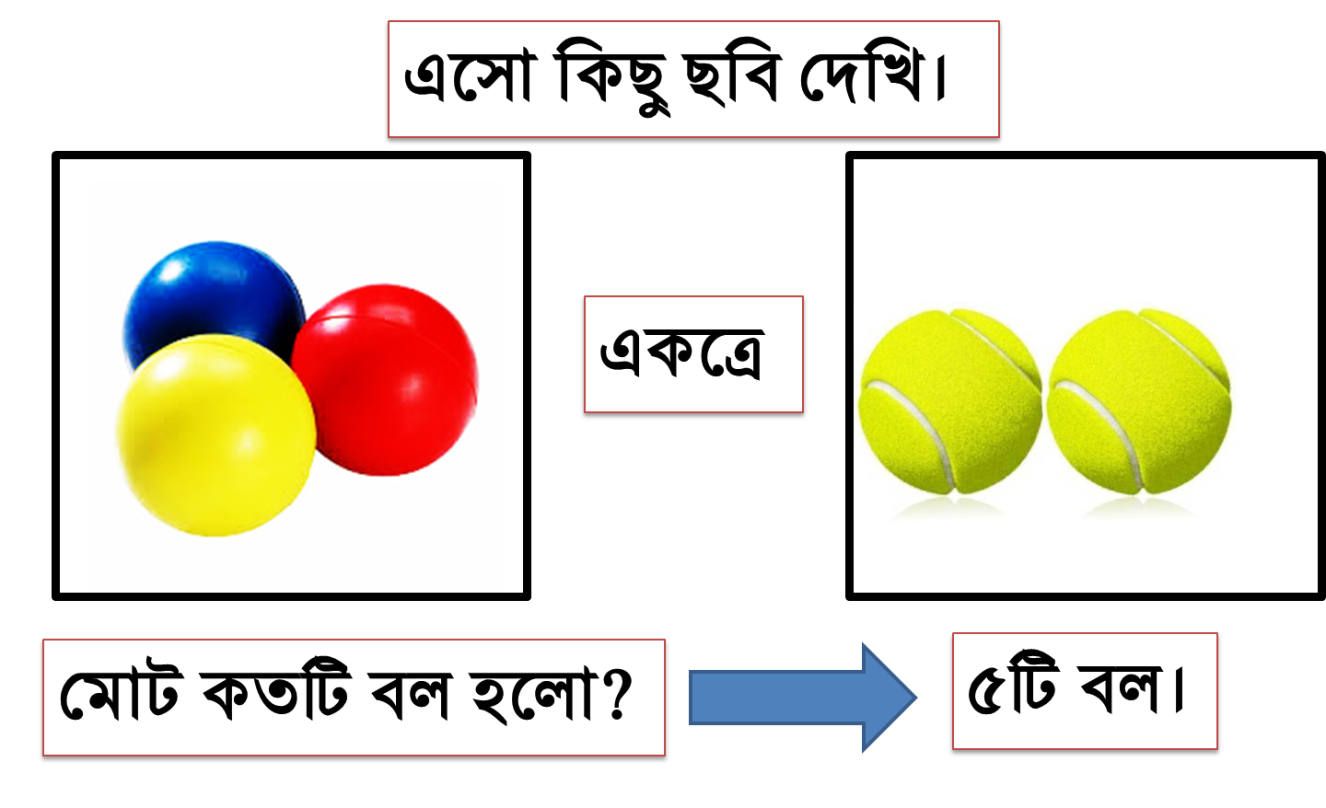 প্রথমে ৩টি বল, পরে আর ২টি বল ।  
 মোট বল ৫টি বল হলো ।
প্রথমে ৩টি বল, পরে আর ২টি বল ।  
একত্রে করেছি।অর্থাৎ যোগ করেছি।
আজকের পাঠ
পাঠ- যোগ 
পাঠ্যাংশ:- দুই অংকের সংখ্যার  যোগ ।
পৃষ্টা - ২১
পাঠ্যাংশঃপাঁচ অংক বিশিষ্ট সংখ্যার বিয়োগ
ডান পাশে কতোটি বল আছে?
বাম পাশে কতোটি বল আছে?
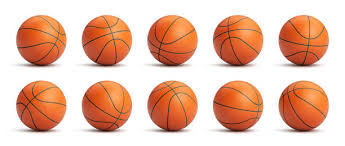 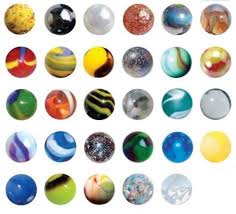 একত্রে
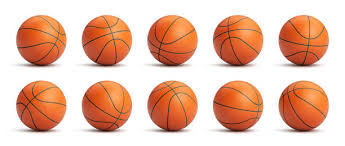 ২৪টি বল
২0টি বল
২০+২৪= ৪৪
২০
 + ২৪
     ৪৪
প্রথমে একক স্থানের ০ এবং ৪ কে যোগ করে ৪ পাই।
 পরে দশকের ঘরের ২ এবং ২ যোগ করে ৪ পেয়েছি ।
রেজার ৩৪টি কাগজ আছে এবং তার বোন তাকে ২১টি কাগজ দিল। তার কতটি কাগজ হলো ?
৩ ৪
 +২ ১
   ৫ ৫
৩৪+২১=
একক কাজ
১. ২৪
  +৩২
২. ২৪+৩২=
৪. ১১+৪৪=
৩.  ৪৭
  +৩১
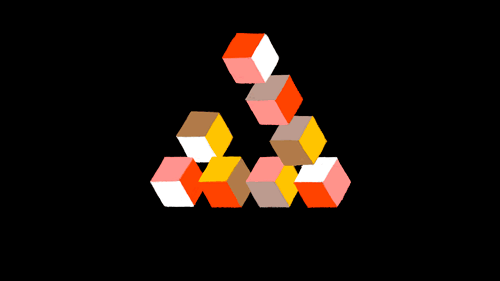 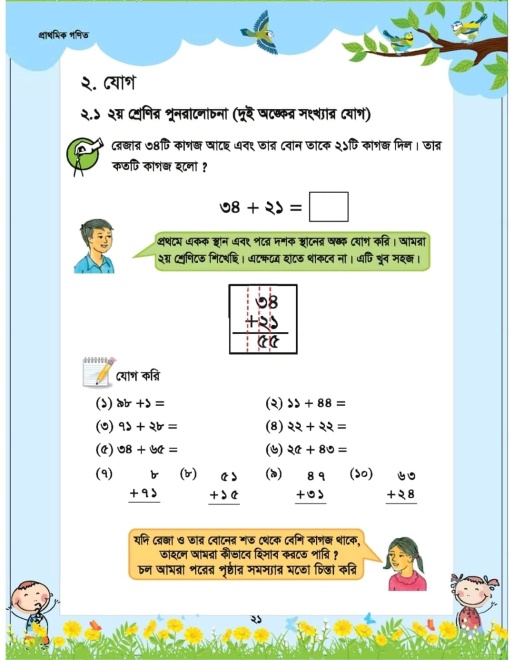 বইয়ের ২১ পৃষ্টা দেখ ।
জোড়ায় কাজ -
৩২+২০=
২২+৩৫ =
৭৫+২৪= 
৫১+২২=
মূল্যায়ন
১. ৯৮+১=            ২.     ৮
                              +৭১
                            --------
৩. ২৫+৪৩=         ৪.   ৪৮
                             +৩১
                            ----------
পরিকল্পিত কাজ
৩৩+৩৩=
   ১৩+ ৪৫=   
   ৫৪+ ৩২=
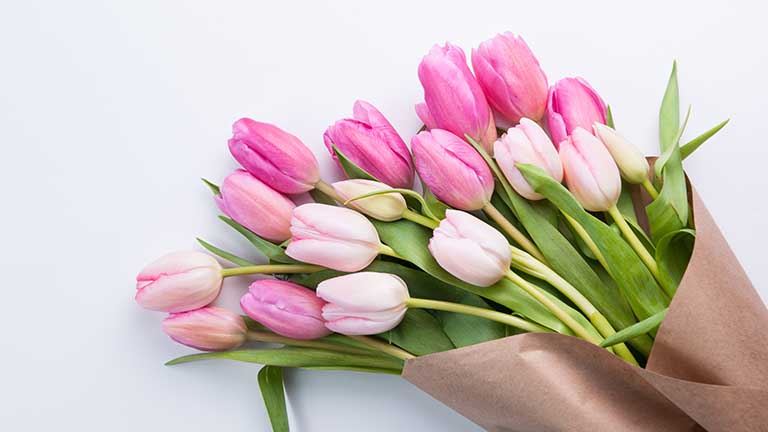 ধন্যবাদ 
সবাইকে